User Research in the Design of Technologies for Collaborative Interaction - Exercise
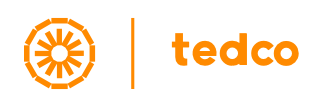 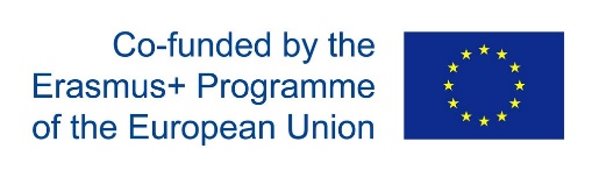 https://tedco.se/
Summary & Learning goals
The students work practically with relevant factors for performing field research when designing technology for collaborative interaction, using different types of methods (ethnography, artifact ecology, and network analysis).
LEARNING GOALS
Students will be able to:
apply three types of methods for doing field research in the design of technology for collaborative interaction.
reflect on practical aspects of doing field research for collaborative interaction.
Exercise
Collect data to meet the needs set by the design brief.
What do people do?
What do people want?
What is important for people (values)?

Think about:
Questions to ask. What is important?
How will you get the right kind of information?
Documentation?
To Do:
1. Plan your strategy
Make a stakeholder mapping
Observe & Interview  people
Make an artefact ecology analysis
Make a positional and relational network analysis

2. Execute the plan
Do not design or ideate – focus on gathering information!
Design brief (example)
A large shopping center has hired YOU to ‘design some collaborative technology to improve the shopping experience for pairs and groups of people visiting the center’

(or replace this design brief with your own)
Report in Class
1st slide - Stakeholder map 
who are the direct and indirect stakeholders
2nd slide - Strategy and aim for user research 
what did you do and why
3rd slide - What did you learn about users
4th slide – Reflect: What else could you do, or do different next time


•Keep it short and to the point!
References & Recommended reading
Sharp, Preece, & Rogers. 2019. Interaction Design: Beyond Human-Computer Interaction. Chapter 8. John Wiley & Sons. ISBN: 111954730X, 9781119547303 

Martin, David & Rodden, Tom & Rouncefield, Mark & Sommerville, Ian & Viller, Stephen. (2001). Finding Patterns in the Fieldwork. DOI: 10.1007/0-306-48019-0_3.
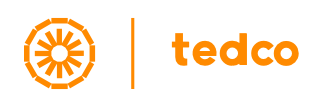 Disclaimer: The European Commission's support for the production of this publication does not constitute an endorsement of the contents, which reflect the views only of the authors, and the Commission cannot be held responsible for any use which may be made of the information contained therein
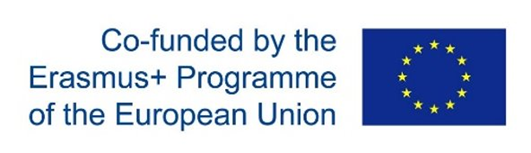 https://tedco.se/